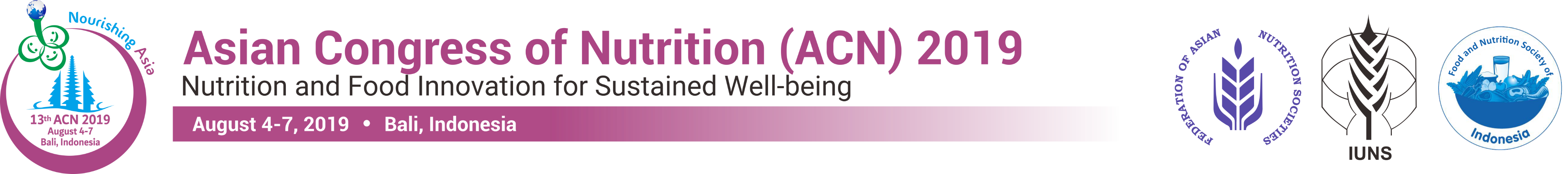 PREVALENCE AND INFLUENCING FACTORS ON OBESITY OF ELEMENTARY SCHOOL CHILDREN IN PERIURBAN AREA
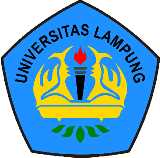 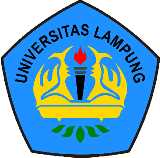 Yaktiworo Indriani, Samsu Udayana Nurdin, Rabiatul Adawiyah
Fakultas Pertanian Universitas Lampung
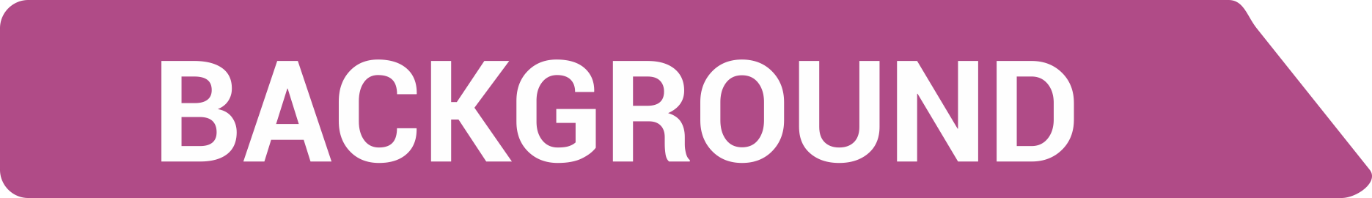 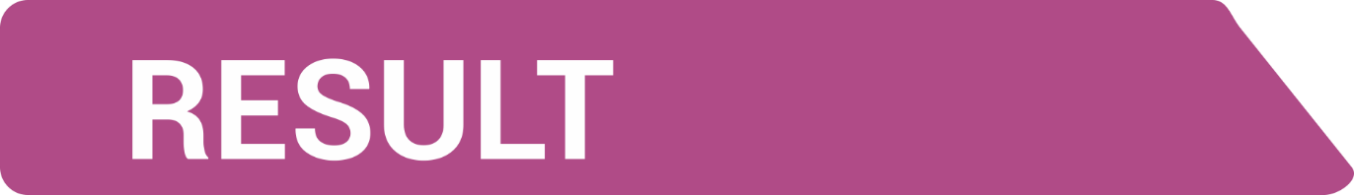 Obesity is a risk factor for vascular disease. Children who are overweight will generally become obese adults with a high risk of chronic disease. Obesity in elementary school age children in Lampung is second ranks after Jakarta, namely 28.8% and 30.1% respectively, well above the national average of only 18.8%.  Previous research1 conducted in grade 4 of elementary school in the city of Bandar Lampung in 2015 showed the prevalence of obesity reached 26.3%. These obese children 32% experienced hypertriglycemia and 31.1% had non-HDL levels above normal. It was known that the main cause of obesity was the high energy consumption.  Increasing energy consumption and decreasing energy use for activity are common causes of obesity2.  Bandar Lampung City is increasingly filled with fast food outlets and snack foods that are located along the city road. Meanwhile, the open area development activities that can be used for sports activities are increasingly limited. Community mobility also has lower physical activity because transportation is available at all times. Therefore, the high prevalence of obesity in elementary school children is easily occur in this city, and also allow that obesity develops also occurs in the surrounding areas, near Bandar Lampung.
Based on BMI according to age, data obtained from elementary school children who experienced overweight and obese as many as 6 children (8.6%) and 9 children (12.9%). Totally overweight and obese children constitute of 15 children (21.4%) as described bellow.
Students usually eat rice three times a day with the most commonly eaten side dishes are tempeh, tofu and chicken. Other foods that are relatively rare or never eaten are milk and other food groups such as fruits, vegetables, tubers, and nuts. A diet that is seen from the frequency of eating several food groups shows results that are not significantly different in all types of food groups. However, of macro nutrient intake (energy, carbohydrates, fats and proteins) showed that there were significant differences. Likewise with physical activity sleeping and active movement, there are significant differences between students who are thin, normal, overweight and obese.
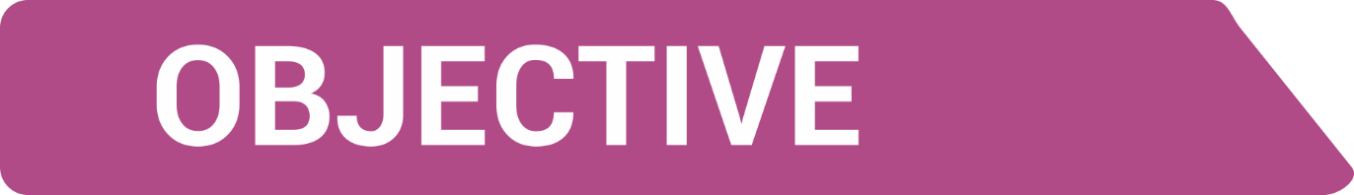 This study aims to obtain the level of obesity and the lifestyle, especially diet and physical activity, in elementary school children in villages near to Bandar Lampung City of Lampung Province of Indonesia.
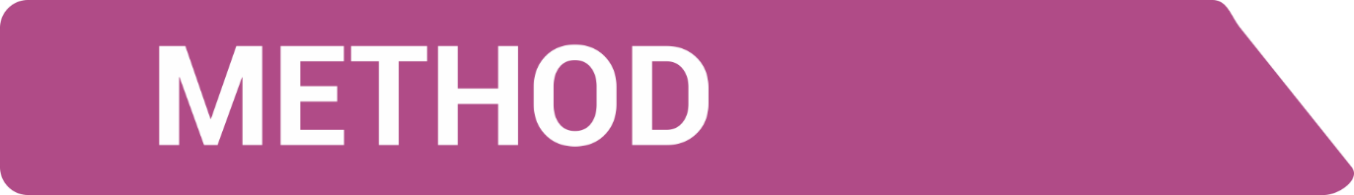 This study was conducted by a cross sectional survey method in 2 villages that are less than 20 km from Bandar Lampung, involving 70 elementary students voluntarily who have been permitted by their parents to be the research subject. The research data included anthropometry, diet and nutrient intake and student activities were collected in September to October 2017.
The nutrient intake was evaluated by  24-hour recall of dietary intake. The level of physical activity was determined based on the answers given in the questionnaire about daily activities carried out from the morning when woke up until the night before going to bed. Activities are grouped as sleeping, sedentary (moderate) like eating, drinking, personal activities, going home to school by vehicle, studying at home and at school, playing in the room, watching TV and helping parents) and active (like playing in the yard and sports). Data was analyzed by different tests, correlations and regression analysis. The nutritional status of students was grouped into thin, normal, overweight and obese based on body mass index (BMI) for age.
The longest time activity was sleeping (light activity), followed by sedentary activities such as studying at school, sitting while watching TV at home and doing personal activities. The level of overweight and obese of elementary school students in this study had equaled to those in Public Elementary Schools in Bandar Lampung3. The average macro nutrient intake for obese students was higher than for normal and thin students. This is similar to previous studies where it was known that the main factor of obesity in elementary school children in Bandar Lampung was high energy consumption.
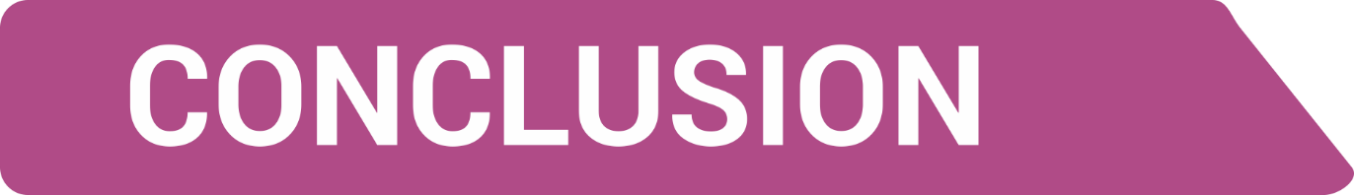 Prevalence of overweight and obese children in near city of Bandar Lampung was 8.6 percent and 12.9 percent. The eating frequency among children was not significantly different in all types of food groups. The children’s macro nutrient intake is significantly difference among four levels of nutritional status.  Physical activities of sleeping and active movement were significantly difference between students who are thin, normal, overweight and obese. Obesity in elementary school students was influenced by energy intake and duration of sleep activities.
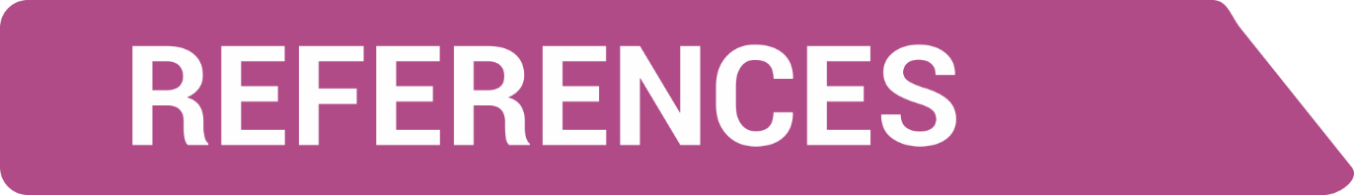 ACKNOWLEDGEMENT
Nurdin SU, Indriyani Y, Zuraida R. 2015. School-Based Modified Lifestyle for Increasing Phytosterol Intake of Obese School Children in Bandar Lampung.  Research Report.  Bandar Lampung. 
Ebbeling CB, Pawlak DB, Ludwig DS.  2002.  Childhood obesity: public-health crisis, commonsen secure. Lancet. 360 (9331): 473-82.
Indriani Y., Nurdin SU, Zuraida R. 2016. Prevalence and Determinan of overweight and Obese in Elementary School Children in Bandar Lampung. Proceedings of the National Tempe Day National Seminar: 270-283. Bandar Lampung, May 28, 2016.
We express our gratitude to the Institute of Research and Community Service (LP2M) University of Lampung for supporting this research through the 2017 Supervisor Lecturer Research Number: 808 / UN26.21 / PP / 2017, July 27 2017
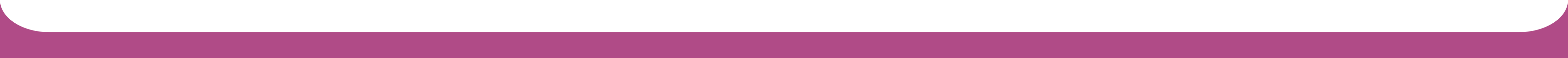